Fyrirtækjasamtök        og		Upplýsingamiðlun
SAMKEPPNISREGLUR
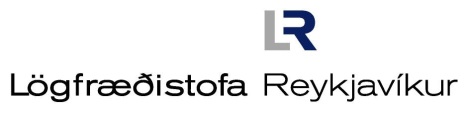 S@mkeppnisráðgjöf
Tvö meginákvæði
Samkeppnishamlandi  samningar,  samstilltar aðgerðir  og  ákvarðanir  eru  bannðar

Misnotkum  markaðsyfirráða  eru  bönnuð
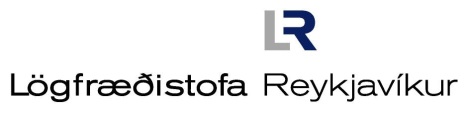 S@mkeppnisráðgjöf
[Speaker Notes: Þar fyrir utan höfum við   samrunareglur og  ....  

En þetta eru  meginákvðin tvö .....  Fyrirmyndin er sótt til  Erópusamndsins   ein það eru fleiri en við sem  nota módel ESB  vel yfir hundarð ríki í heiminum í dag  nota  módel  ESB   áhrfi ESB ap þessu leyt ná þ´vi lant út fyrir Evrópu]
Stjórnarskrárákvæði markaðshagkerfisins
Stutt og afdráttarlaus ákvæði

Grundvallarreglur

Mótast/ breytast í gegnum framkvæmd  með nýjum viðhorfum og skilningi
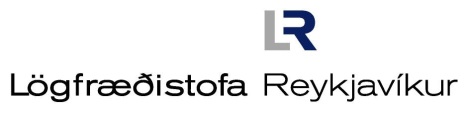 S@mkeppnisráðgjöf
[Speaker Notes: Eg hef  stundum líkt þessum meginákvæðum samkeppnisrétatrins við stjórnarskrárákvæði  

Texti þessara meginákvæða hefur haldist óbreyttyt frá því þau voru fyrst komu í lög hér á landi    ... Hafa einnig verið óbreytt í ESB frá 1957  

En efnið hefur hins vegar breyts með framkvæmd  t.d  er nú orðið tekið vægar á samkeppnistakmörkunum í lóðrettim samningum en var í upphafi ....

Upp í mynd]
Armur samkeppnislaganna er langur
Mjög   víðtækt  gildissvið
  
1. hugtakið fyrirtæki er mjög víðtækt
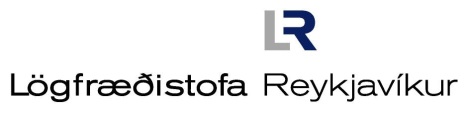 S@mkeppnisráðgjöf
[Speaker Notes: Þða er oft talað um arm laganna, - að armur laganna sé langur, -   og það á mjög vel við um  samkeppnireglurnar að því er varðar  bann þeirra við  samkeppnishamlandi samráði .]
... Langur armur samkeppnislaga
2.     verknaðarlýsingin  þ.e.  það  sem  er  lýst  	ólögmætt  er  einnig  mjög  víðtækt 

3.    víðtæk lögsaga

4.    „víðtækar“  afleiðingar 

5.    EES samningurinn
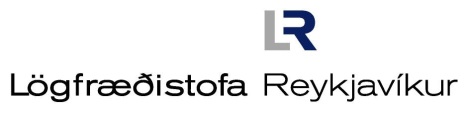 S@mkeppnisráðgjöf
[Speaker Notes: Vegnan þeirarr meginreglu  íslenskra laga að  almenn lög viki 
fyrir sérlögum ef   árekstur verður þar á milli   þurfa fyrirtæki að hafa í huga að  þau eru ekki endilega  „home and safe“  eda þótt  sérlög  sem þau falli undir vikil samkeppnislögunum sem almennum lögum til hliðar   því eftir sem áður er mögueliki á að  samkeppnsireglur EES samninsgins sem eru að mestu samhljóða bannálvæði íls samkeppnislaga taki til  viðkomandi samninga eða aðgerða]
... víðtækt samningshugtak
- hugtökin  samningur / samstilltar aðgerðir    	(ólögmætt samráð)  eru  mjög víðtæk  í 	samkeppnisétti
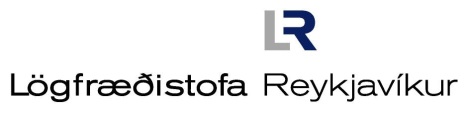 S@mkeppnisráðgjöf
[Speaker Notes: Hugtakið samningu er t er í raun allt annað en  t.d.  í samninga- og kröfurétti. Kem að öðru leyti betur að þessu síðar þegar ég fjalla um  upplýsingamiðlun og upplýsingaskipti sem slík.]
Víðtæk verknaðarlýsing
Allir samningar   og   samþykktir  milli fyrirtækja, .... og  samstilltar   aðgerðir  sem hafa  að  markmiði  eða  af  þeim  leiðir  að komið  sé  í  veg  fyrir  samkeppni,   .... eru bannaðar
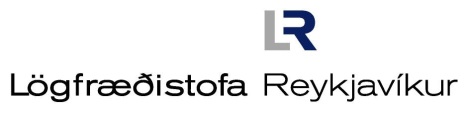 S@mkeppnisráðgjöf
[Speaker Notes: Eins og þetta orðalag hefur verið túlkað af samkeppnisyfirvöldum og dómstólum  skiptur ekki máli  hver huglæg afstaða viðkomandi  fyrirtækja  er  eða var þegar þau gerðu það sem þau gerðu.  

Það er á visan hátt skiljanlegt að   stjórnendur fyrirtækja  og jafnvel  sérfræðingar eins og lögfræðinar  telji þegar þeir skoða  10 gr. samkeppnislaga þar sem þetta stendur  .að halda að ef engar skaðlegar afleiðingar hafa orðið af samningi og  tilgangur með samningnum eða viðkomandi aðgerðum   ekki verið að takamarka samkeppni  þá  geti ekki verið um samráðsbrot að ræða  í skilningi 10 .gr.   Meira að segja virðist sem sjálft Lögmannafélag Ísalnds hafi verið á þesari skoðun þegar það  tladi á sínum tíma að nauðsynkgt værir fyrir félagið að lata vinna eða endurnýja kostnarðgrunn fyrir dæmigerða lögmanssofu  þ´vi svo vitist sem timagjald  lögamnna væri orðið svo lagt. A,.m. reyndi LMF‘I ó vörn sinni gegn samkeppnisstofnun þegar stofnuni komst að þessu að  Samkeppnisyfirvöld yrðu að sanna ásetning áður en au gætu sektað fyrirtæki fyrir svona athæfi. 

þAð merkielga nefnilega við  hugtakið orðasambandið „að markmiði“ í þessu ákv´ði samkeppnislaganna vísar til hlutlægs mats á  efni og eðli  viðkomandi ráðstafana  með tilliti til áhrifa þeirra á samkeppni.]
Víðtæk lögsaga
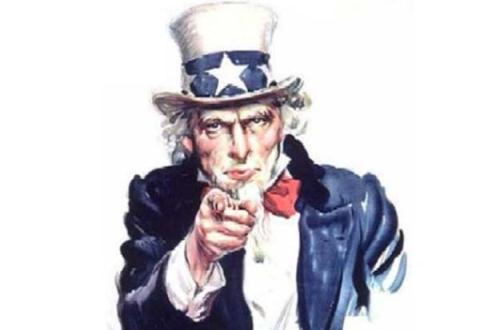 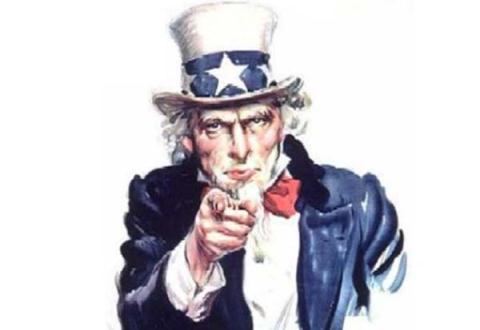 S@mkeppnisráðgjöf
[Speaker Notes: Í    Bandaríkjunum  hafa  framkvæmdastjórar erlendra fyrirtækja  hafi þurft að mæta til Sams frænda til að sitja af sér fangelsisdóma fyrir samráðsbort,  man eftir tveimur dæmum sem vörðuði skipafélög og siglingar til og frá Bandaríkjum

ESB sektar fyirtæki utan Evrópusmbandsins fyrir  verðsamráð ef viðkomandi vörur eru selda innan þess – eins og að drekka vatn 

Í öllum samkeppnslögum í lödnunum í kringum okkur er skiptir ekki máli hvar þeir eru staðsettir eða búa sem leggja á ráðin um samkeppnishömlur, heldur hvar þær hafa áhrif .     

3. gr. Lög þessi taka til samninga, skilmála og athafna sem hafa eða ætlað er að hafa áhrif hér á landi]
... „Víðtækar“ afleiðingar
Háar sektir

Refsiviðurlög

Skaðabætur
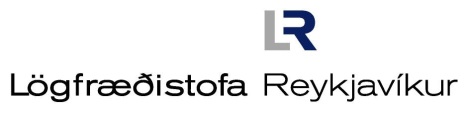 S@mkeppnisráðgjöf
[Speaker Notes: Afleiðingar samkeppnislagabrota eru víðtækar í þeim skilnini að  viðurlög við þeim geta bæði verið þung fjárhagslega fyrir viðkomandi fyrirtæki 

auk þess sem nú orðið  liggur við því refsing fyrri stjórnendur og starfsemnn ef fyrirtæki tekur að þeirra undirlagi þatt í samræðasbrotum

Skaðbætur  

10.000.000 frá aldamótum]
Hvað er þá bannað?
Allt sem lítur að mikilvægum samkeppnisforsendum:
	- Verði, verðlagning, afsláttumr, 			útreikningum á verðum
         -  kostnaði
         - framboði og sölu, markaðssetningu
           m.a. skipting markaða eða viðskiptavina, 	  birgja
         - Boycott, o.fl.
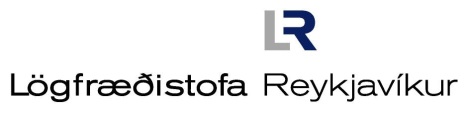 S@mkeppnisráðgjöf
[Speaker Notes: 1.   Siðareglur endurskoðenda í Danmörku  Jólatrjáaræktendur   - mælingastofa píplagningamanna, gamla gjaldskráin

 2.   Kreditkort og Valitor  Óðal 

 

 3.  kartöflubændurnir    Dýralæknar

 4.]
... hvað er bannað?
Mun samningur /upplýsingaskipti auðvelda samhæfingu milli fyrirtækja  - samhæfingiu markaðshegðun?
Munu upplysingarnar draga úr óvissu á markaðnum – óvissu um hvað keppinautarnir eru eða ætla að gera?
Þetta eru tvær lykilspurningar sem fyrirtæki þurfa að spyrja sig í samskiptum við keppinauta
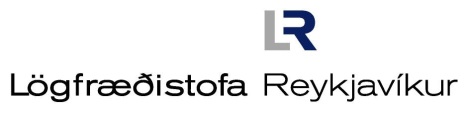 S@mkeppnisráðgjöf
Fyrirtæki - fyrirtækjasamtök
Lögin taka til hvers konar atvinnustarfsemi (nema sérlög leiði til þess að hún teljist undanþegin)  

Fyrirtæki stunda atvinnustarfsemi

En hvað með fyrirtækjasamtök - félagasamtök  -þau eru ekki fyrirtæki, en
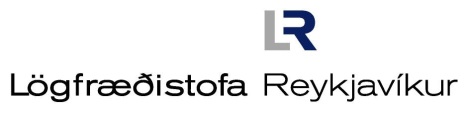 S@mkeppnisráðgjöf
... sérstakt ákvæði
í  samkeppnislögunum er  sérstak ákvæði um   fyrirtækjasamtök: 
12. gr. samkeppnislaga
 Samtökum fyrirtækja er óheimilt að ákveða samkeppnishömlur eða hvetja til hindrana sem bannaðar eru samkvæmt lögum þessum
Bann þetta nær einnig til stjórnarmanna samtaka, starfsmanna þeirra og manna sem valdir eru til trúnaðarstarfa í þágu samtakanna.
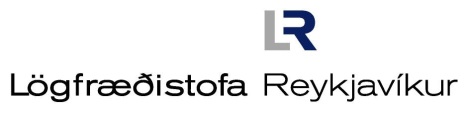 S@mkeppnisráðgjöf
Skólabókardæmi
Mál Samtaka aðila í ferðaþjónustu (SAF) sem lauk með sátt hjá Samkeppniseftirlitinu s.l. Í haust. Ákvörðun nr. 24/2015.

Samkvæmt lýsingu Samkeppniseftirlitsins virðist sem SAF hafi sem fyrirtækjasamtök nánast fallið  í allar þær samkeppnislagalegu gryfjur sem  unnt er að falla í.
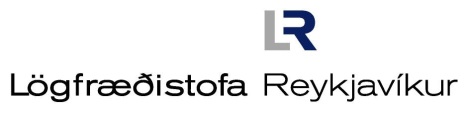 S@mkeppnisráðgjöf
Í ákvörðun sinni í SAF segir SE:
„Á  vettvangi  SAF  áttu  sér  stað  umræður  og samvinna  milli  aðildarfyrirtækjanna  um  verð og  önnur  viðskiptakjör. Átti  þetta  sér  stað á aðalfundum,  stjórnarfundum, innan  fagnefnda  samtakanna  og  á  opnum félagsfundum.
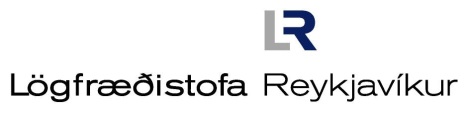 S@mkeppnisráðgjöf
[Speaker Notes: Nýlegt mál,  skólabókardæmi]
... SAF
SAF  safnaði  verðupplýsingum  frá aðildarfyrirtækjum  á  skipulagðan  hátt  og miðluðu  þeim  til annarra  aðildarfyrirtækja. 

Var  þessi  samvinna  á  tilteknum  tímapunkti  í  því  skyni  að  hvetja til  verðhækkana aðildarfyrirtækja.
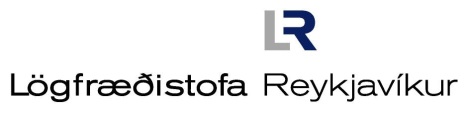 S@mkeppnisráðgjöf
... SAF
Á vettvangi  SAF  voru  útbúnar  leiðbeiningar fyrir  aðildarfyrirtæki  um  álagningu þjónustugjalda. 

SAF  stóð  að  gerð  kostnaðargrunns  sem var til  þess  fallinn  að hafa  áhrif  á  verðlagningu aðildarfyrirtækja  SAF.
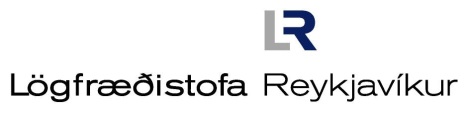 S@mkeppnisráðgjöf
... SAF
SAF  útbjuggu  leiðbeiningar  og  reglur varðandi  viðskiptaskilmála  aðildarfyrirtækja. Leiðbeiningarnar og reglurnar voru til þess fallnar að hvetja eða leiða til þess að aðildarfyrirtæki gengju lengra í setningu viðskiptaskilmála og samskiptum hvert við annað en nauðsynlegt var.“
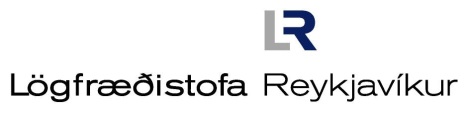 S@mkeppnisráðgjöf
[Speaker Notes: SAF málið minnir á Olúmalið að þvi leyti að  SAF virðist hafa gert eingnlega allt það sem samtök fyrirtækja mega ekki gera. Í Olímálinu  höfðu olíufélögin  brotið svo til allar reglurnar í bókinni. ....   Samráð um útsöluverð, markaðsskipting,  samráð við gerð tilboða,   reyndu að halda keppinautum í burtu etc.]
„Að hvetja til hindrana“
Sjálfstæð verknaðarlýsing að því er varðar – samtök fyrirtækja

Bændasamtök Íslands  (Ákv. SE nr. 9/2009)

Félag íslenskra stórkaupmanna (Ákv. Nr. 49/2008)
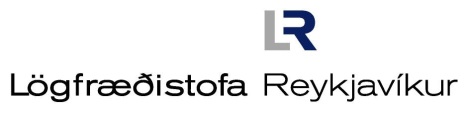 S@mkeppnisráðgjöf
[Speaker Notes: 12. gr. Samtökum fyrirtækja er óheimilt að ákveða samkeppnishömlur eða hvetja til hindrana sem bannaðar eru samkvæmt lögum þessum eða brjóta í bága við ákvarðanir skv. 16.–18. gr.
Bann þetta nær einnig til stjórnarmanna samtaka, starfsmanna þeirra og manna sem valdir eru til trúnaðarstarfa í þágu samtakanna.

Árið 2008 voru Bændasmtök Íslands sektuð af SE fyrir að hvetja til verðkækkana.   Mikið hækkun hafði orðið á aðföngum til bænda  og  aldrei var beinlinis samþykkt eða gefið út um hve mikið verð þyrftu að hækka á hinum ýmsu afurðum, en upplýsingar um kostnaðarhækkanir voru ...

Félag íslenskra stórkaupmann ...   Í kjölfar umræðna á vettavngi F‘IS um verðlagsmálefni  og  aðildarfyrirtæki sögðu að almenningu yrði að skilja að óhjákvæmilegt væri annað en erlend matvara yrði að hækka  þessum sjónarmiðum yror að koma á framfæri. Í kjölafrið  birtust frétti í fjölmiðlum þar sem  haft var eftir framkvæmdastjóra FÆIS að martverð yrði að hækka um 20 til 30%. Og fyrirsögn birtst  í blöðunum : „Materverð að hækka um 20-30%“ !!  

Aldrei  var ákveðið eða sagt eða samið um það um hve mikið fyrirtækin ættu  að hækka, hvorki í krónum né prósentum]
Hrein upplýsingaskipti / upplýsingamiðlun
Geta  hrein, jafnvel, einhliða, upplýsingaskipti – upplýsingamiðlun , falið  sér samkeppnislagabrot?

Er hægt að heimfæra slíkt undir „samning eða samstillta aðgerð“ í skilningi 10. gr. samkeppnislaga?
- stutta svarið er „JÁ“
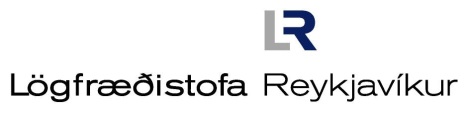 S@mkeppnisráðgjöf
[Speaker Notes: Það leiðir okkur að þessari  mikilvægu spurningu 

Brittish sugar :      4 stærstu sykurgramleiðendur Bretlands ..

 
  Bananamálið      Chiquita .... Dole   tveor og tveir töluðu saman   Þriðjudagur:
    Hvernig vr uppskeran  gekk siglingin flutningurinn með farminn vel ..... 
    
   Á miðvikidegi 

   Á fimmtudegi    Já  hvaða verð fékkstu  100 kr ok flott, ég fékk 90 ....
    svo hringt í næsta ... 

  
    

 
     Farsímaseljenda málið]
Dómafordæmi:
Dómur Dómstóls Evrópusambandsins í máli C-286/13 frá 19. mars 2015. („bananamálið“) 
Dómur Dómstóls ESB ESB  í máli nr. C-8/08, frá 4. júní 2009 (T-Mobile- málið), einkum mgr. 43
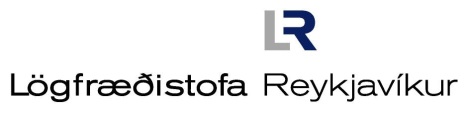 S@mkeppnisráðgjöf
Gildandi verð?
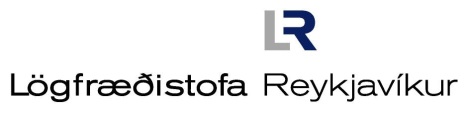 S@mkeppnisráðgjöf
[Speaker Notes: „Þá hefur því heldur ekki verið hnekkt að verð þeirra vörutegunda sem málið tekur til hafi getað verið aðgengilegt fyrir viðskiptamenn eða aðra þá sem hefðu haft tíma og áhuga á því að skoða heimasíður fyrirtækjanna, hringja í þjónustuver og mæta á sölustað til að fá verð gefin upp. „

Þegar metið er hvort samskipti („verðkannanir“) um gildandi verð samkeppnisaðilans hafi falið í sér samráðsbrot verður jafnframt að hafa í huga þá staðreynd að tíðar verðkannanir samkeppnisaðila eru þáttur í virkri samkeppni. Allir samkeppnisaðilar, og óháðir aðilar, fylgjast reglubundið með verðum. Ekkert bannar þetta og því þarf eitt
hvað sérstakt að koma til svo fyrirkomulagið á slíkum aðgerðum teljist ólögmætt. 

Einnig leggur áfrýjunarnefndin til grundvallar að á rannsóknartímabilinu hafi samskiptin þróast úr því að vera einhliða, þ.e. starfsmaður Byko spurðist fyrir um það verð sem gilti hjá samkeppnisaðilanum, í það að þau urðu tvíhliða. Með því er Mál nr. 6/2015 Byko ehf. og Norvik ehf. gegn Samkeppniseftirlitinu 
átt við að starfsmaður Húsasmiðjunnar fékk þá við sama tækifæri upplýsingar um verðið sem Byko var með á sömu eða sambærilegum vörum.]
...gildandi verð
Sjá úrskurð áfrýjunarnefndar samkeppnismála nr. 6/2015. Byko ehf. og Norvik hf gegn Smkeppniseftirlitinu.
S@mkeppnisráðgjöf
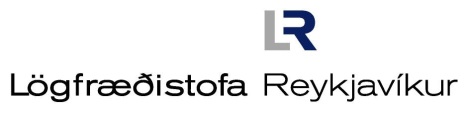 INNRA SAMKEPPNISEFTIRLIT
SAMKEPPISRÉTTARÁÆTLUN
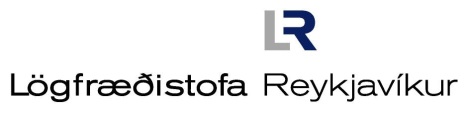 S@mkeppnisráðgjöf
[Speaker Notes: Þá virðist mega leggja til grundvallar að Húsasmiðjan hafi aðlagað sig að þessu fyrirkomulagi. Ýmis innri samskipti stjórnenda félagsins bera það með sér að félagið hafi ekki reynt að bjóða lægri verð en Byko og verðstefnan því miðast við að vera nægjanlega nálægt Byko í verðum til þess að markaðshlutdeild tapaðist ekki. 

Ýmis samskipti benda til þess að á stundum, t.d. snemma í júní 2010, hafi verðákvarðanir, þ.e. hækkanir, verið ákveðnar innan Húsasmiðjunnar í þeirri von að Byko myndi „elta“. Liggja fyrir gögn um að Húsasmiðjan gaf verðlista sína út miðað við að vera í öllum greinum lítillega yfir því verði sem gilti á sama tíma hjá Byko. 

Einnig liggja fyrir gögn frá því í desember 2009 sem sýna að þeir starfsmenn Húsasmiðjunnar sem höfðu með verðákvarðanir að gera vissu af því hvenær á Byko gerði almennt sínar kannanir og hafði það áhrif á verðlagningu Húsasmiðjunnar. Þá kemur fram í hleruðu símtali á milli starfsmanna Húsasmiðjunnar frá 16. febrúar 2011 að þeir hafi áformað að biðja verðkönnunarmann Byko að fresta sinni verðkönnun vegna þess að Húsasmiðjan væri ekki búin „að hækka verðin ...“.]